Паразитизм, його походження і становлення
Лекція №6
План
1. Походження паразитизму
2. Становлення паразитизму в різних групах
Походження паразитизму
Є.Н. Павловський був одним із перших учених, хто у своїх працях дослідив проблему "організм як середовище існування". Він виокре­мив три середовища існування живого на Землі:
 гідросфера як суку­пність усіх водойм незалежно від їх об'єму; 
аерогеосфера, яка об'єд­нує суходіл і повітря, необхідні для існування суходільних організ­мів; 
та біосфера, або онтосфера як сукупність живих істот, організ­ми яких певною мірою заселені різноманітними паразитами.
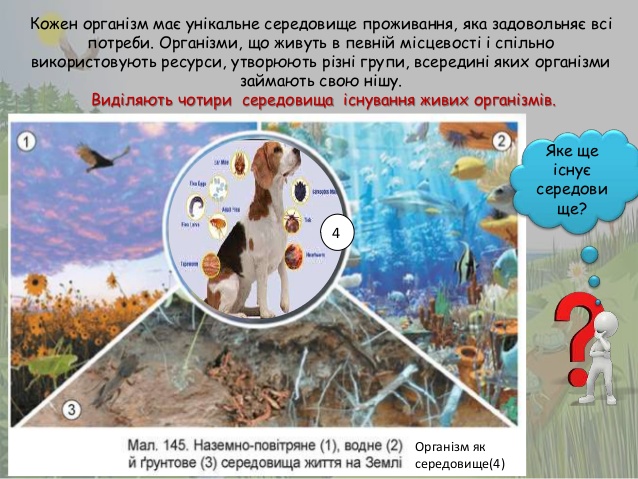 Якщо спочатку такі погляди викликали певні суперечки, то нині загальновизнаним є чотири якісно відмінні середовища життя-вода, суходіл, ґрунт і організм. За визначенням Н.П. Наумова, середовищем називають все, що оточує організми, безпо­середньо або опосередковано впливає на їх стан, виживання та розмноження. Виходячи з цього визначення, безпосереднім ото­ченням будь-якого паразита (або його частиною) стає організм хазяїна. Зрозуміло, що найбільш нестандартним середовищем існування певних організмів є інші організми, що викликає сут­тєві зміни біології як перших, так і останніх.
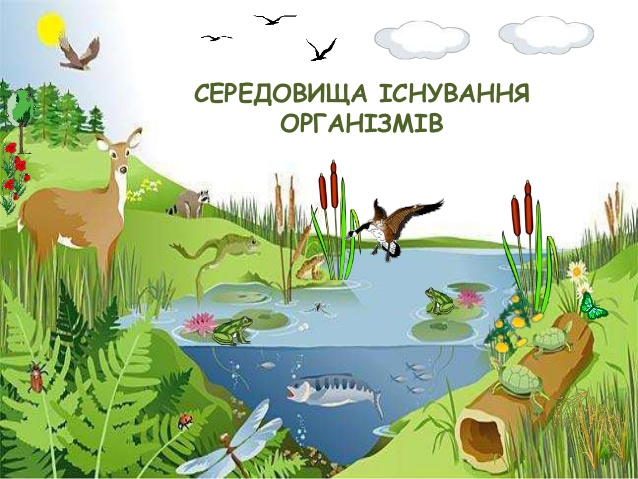 Паразитизм -  універсальне явище природи, яке, згідно з поглядами більшості фахівців, виникло практично відразу після диференціювання життя на землі. Це практично загальне явище, що полягає в прогресивному пристосуванні певних організмів до залежних умов існування.
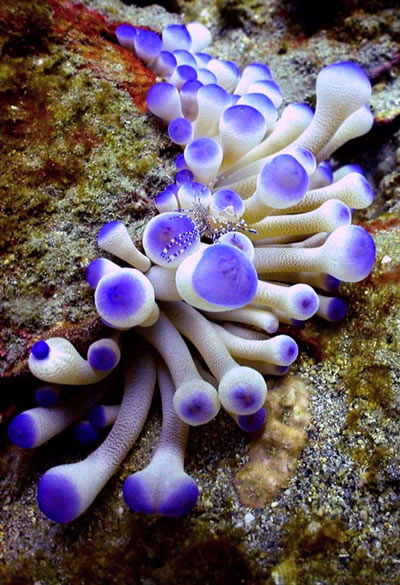 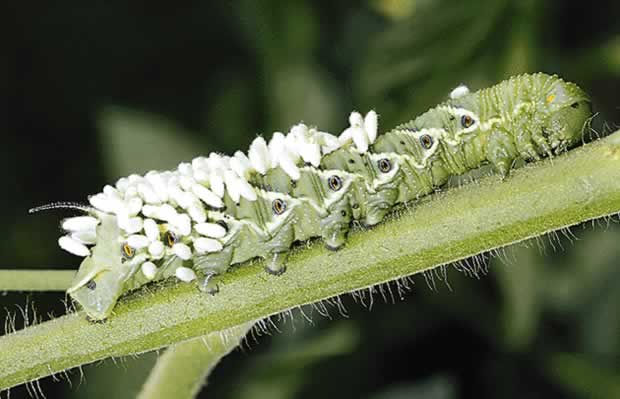 Еволюція хвороб відбувалася разом з еволюцією самих орга­нізмів. Паразити, що походили від вільноіснуючих предків, ево­люціонували паралельно еволюції своїх хазяїв. Усе це призвело до надзвичайного поширення паразитизму як форми життя, яка простежується практично серед усіх організмів, що існують.
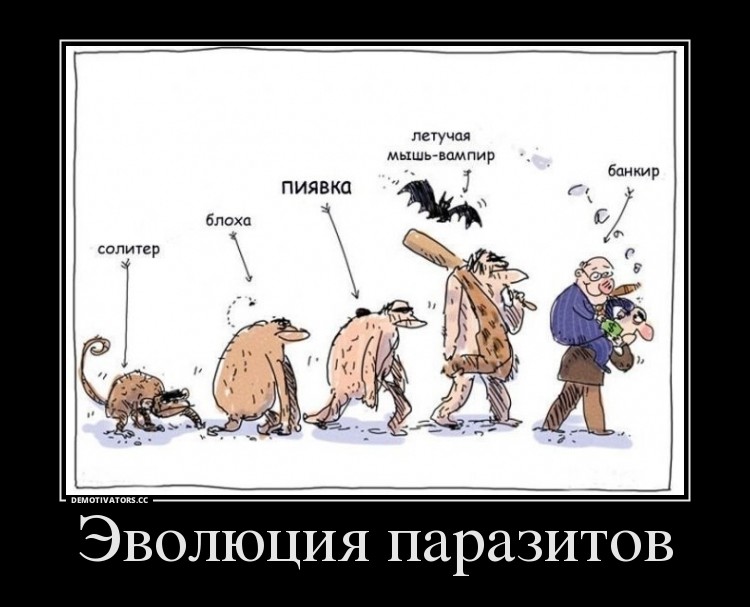 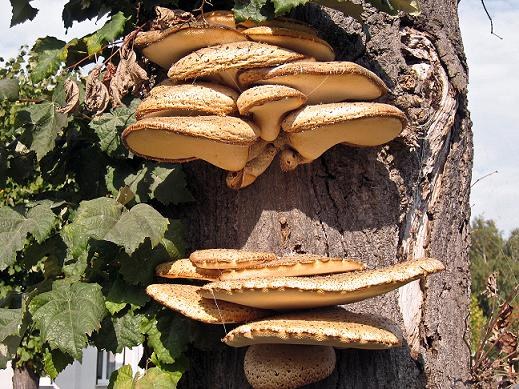 Усю сукупність взаємовідносин паразита й хазяїна Б.О. Догель поділяє на три типи:
відносини, яким властива відсутність рівноваги ~ паразит погано приживається в цьому хазяїн!;
відносини, що характеризуються відсутністю рівноваги - паразит стає летальним для хазяїна;
відносини, що характеризуються певним ступенем рівноваги між хазяїном і паразитом.
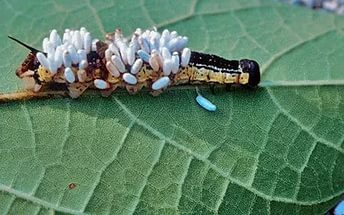 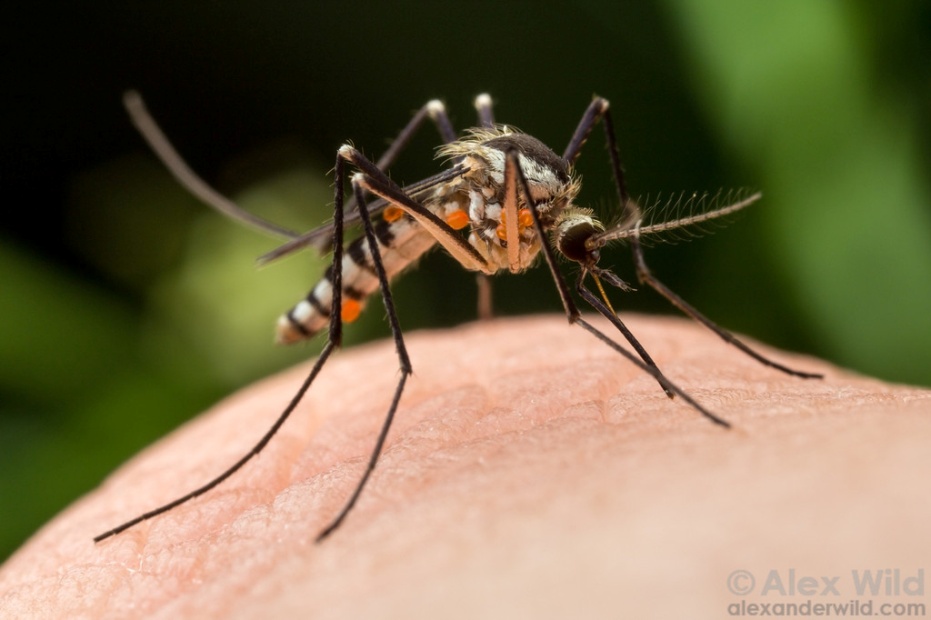 Згідно з поглядами більшості дослідників, під час історично­го розвитку хазяїно-паразитарних систем відбувається взаємна адаптація, загостреність відносин між цими особинами зменшу­ється, падає патогенність паразита та зростає толерантність ха­зяїна. Тому філогенетично наймолодші хазяїно-паразитарні си­стеми мають найгостріший антагонізм. Вважається, що одним з імовірних шляхів розвитку таких структур може бути біохіміч­не зближення антигенних структур паразита та хазяїна.
Імовірно, що в природі не існує середовища, у якому були б відсутні мікроорганізми - вони здатні використовувати навіть мінімальні умови для своєї життєдіяльності.
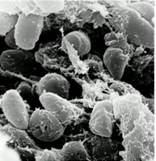 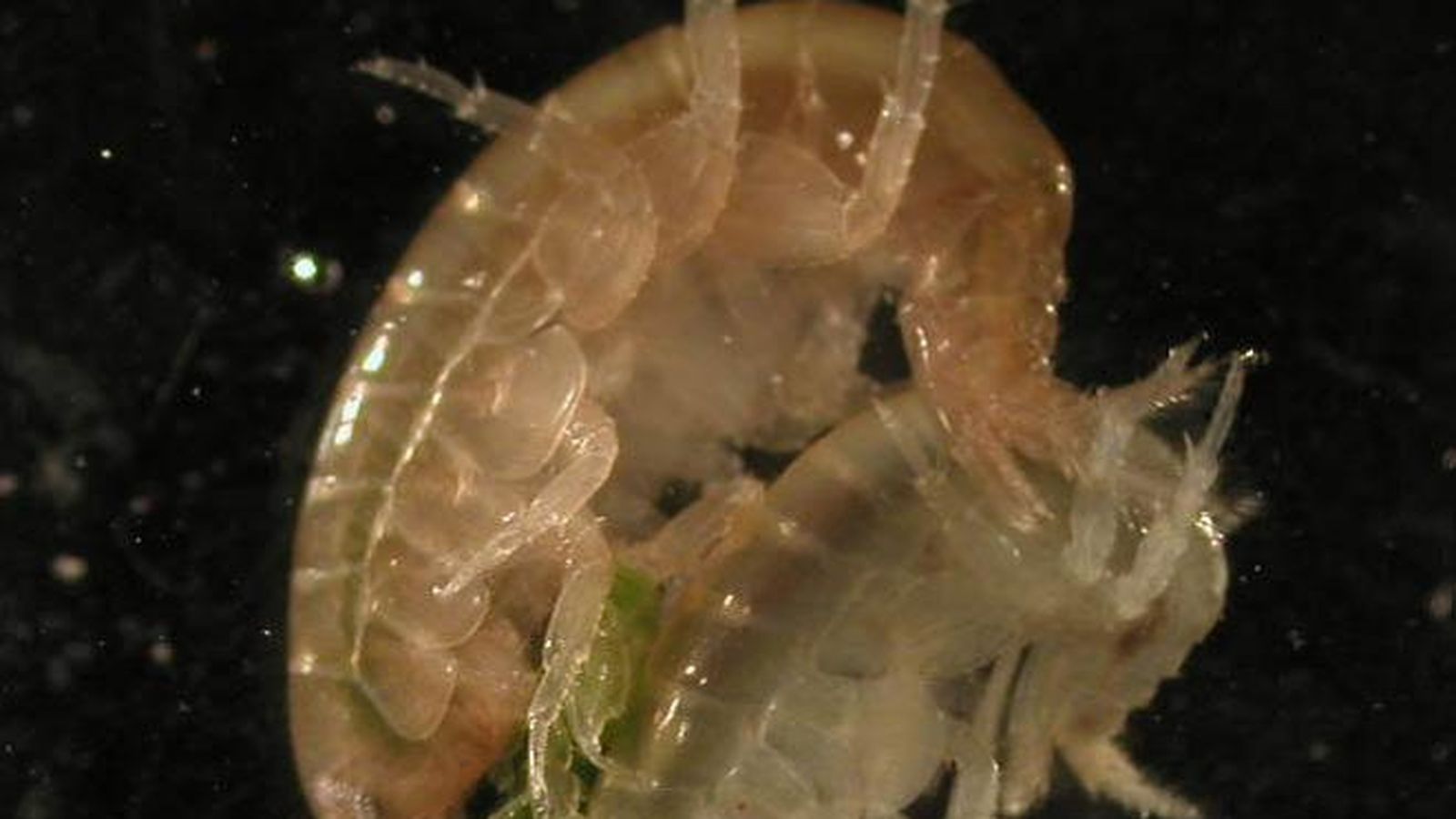 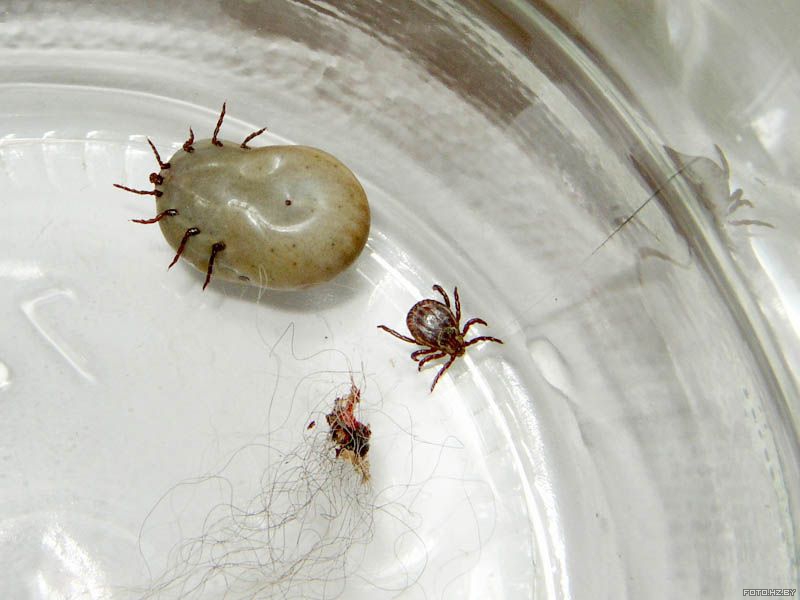 Кожний організм формує цілу екосистему з мікрофлорою, яка його заселяє. Ця екосистема є дуже динамічною, а взаємовідноси­ни в ній можуть набувати характеру мутуалізму, коменсалізму або паразитизму. 
За певних умов (зниження природної резистентності) майже всі представники нормальної мікрофлори, за винятком біфідо-бактерій, можуть ставати причиною гнійно-запальних процесів (ангіни, менінгіти, абсцеси, сепсиси тощо). 
Дуже часто після кишкових хвороб та невдалого використання антибіотиків ви­никає дисбактеріоз - зміна кількісного складу нормальної мік­рофлори організму (у першу чергу - кишечнику). У цьому випад­ку зменшується кількість поширених представників нормальної мікрофлори, чутливих до дії антибіотиків, але зростає кількість несприйнятливих нечисленних у нормі мікроорганізмів (стафі­лококи, псевдомонади, кишкова паличка тощо).
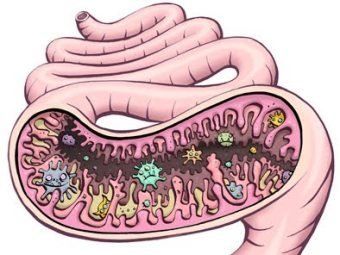 Таким чином, макроорганізм постійно контактує з цілою ни­зкою асоціацій мікроорганізмів. Стан цих співвідношень зале­жить від багатьох чинників, тому виникає практична необхід­ність обмеження контакту з патогенними мікроорганізмами. Санітарно-мікробіологічні дослідження довкілля та продуктів споживання спрямовані перш за все на визначення фекального забруднення, у першу чергу бактерії групи кишкової палички тощо.
Одним із найскладніших питань сучасного природознавства є походження суперпаразитів - вірусів, які не здатні до функціо­нування за межами клітини-хазяїна. Вважається, що віруси вна­слідок простоти своєї будови походять від перших самовідтворюваних структур, з яких розвинулися й перші клітини. Однак їх здатність розмножуватися лише всередині клітини-хазяїна вка­зує на те, що виникнути вони могли лише після клітин, коли від­булася стабілізація генетичного коду.
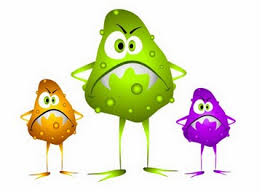 Сьогодні вчені дійшли висновку, що віруси мають свою особ­ливу еволюційну історію, якщо не повністю, то принаймні знач­ною мірою незалежну від еволюції організмів, у яких вони ре­продукуються.
Питання походження вірусів не менш складне, а тому на сьогодні існує кілька пояснень:
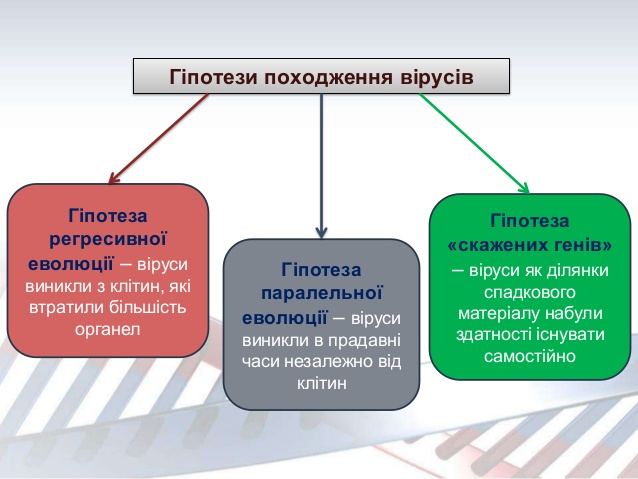 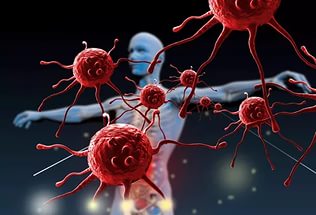 Віруси - нащадки бактерій (результат їх глибокого морфофізіологічного регресу);

віруси - це клітинні органоїди, що заблукали (рибосоми, фраг­менти хромосом);

віруси - нащадки доклітинних форм життя, з яких виникли як клітини, так і сучасні віруси.
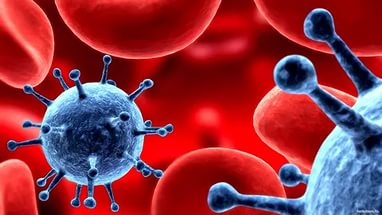 На думку деяких учених, віруси мають надто оригінальну неклітинну будову, яку не можна виводити з клітини. У зв'язку з цим перша теорія окремими вченими відкидається. Другу та третю теорії так само довести не можна, але більше прихильни­ків має друга.
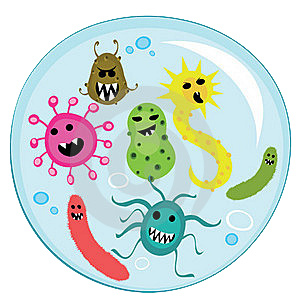 Становлення паразитизму в різних групах
Розвиток паразитизму відбувався внаслідок тривалої спіль­ної еволюції співіснуючих організмів. Тому паразит не може здій­снювати цикл свого розвитку без іншого організму - хазяїна. 
Так, наприклад, у цестоди архігетеса на певному етапі історичного розвитку з життєвого циклу випав кінцевий хазяїн, а личинко­ва фаза, що існувала в олігохетах, перейшла до неотенії.
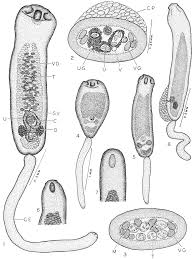 Середовищем існування паразита с не лише організм хазяї­на, а й навколишнє середовище, в якому знаходиться сам хазяїн паразита. Унаслідок цього місце безпосереднього існування паразита, тобто організм хазяїна, отримав назву середовища першого порядку. Середовище, у якому безпосередньо існує сам хазяїн, відносно паразита є середовищем другого порядку.
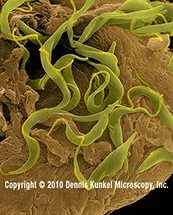 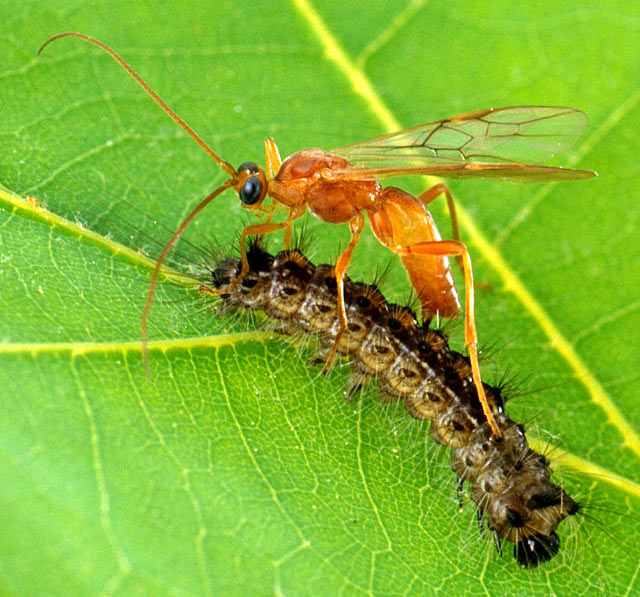 Слід розуміти, що чітких відмінностей між симбіозом і паразитизмом, паразитизмом і хижацтвом не існує, оскільки спостерігається перехід між цими життєвими формами .
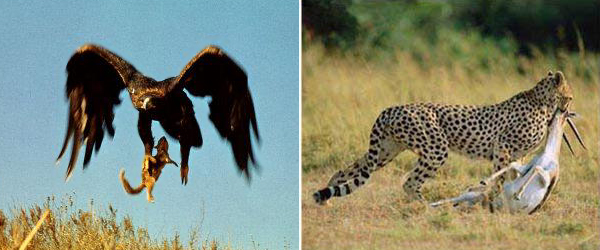 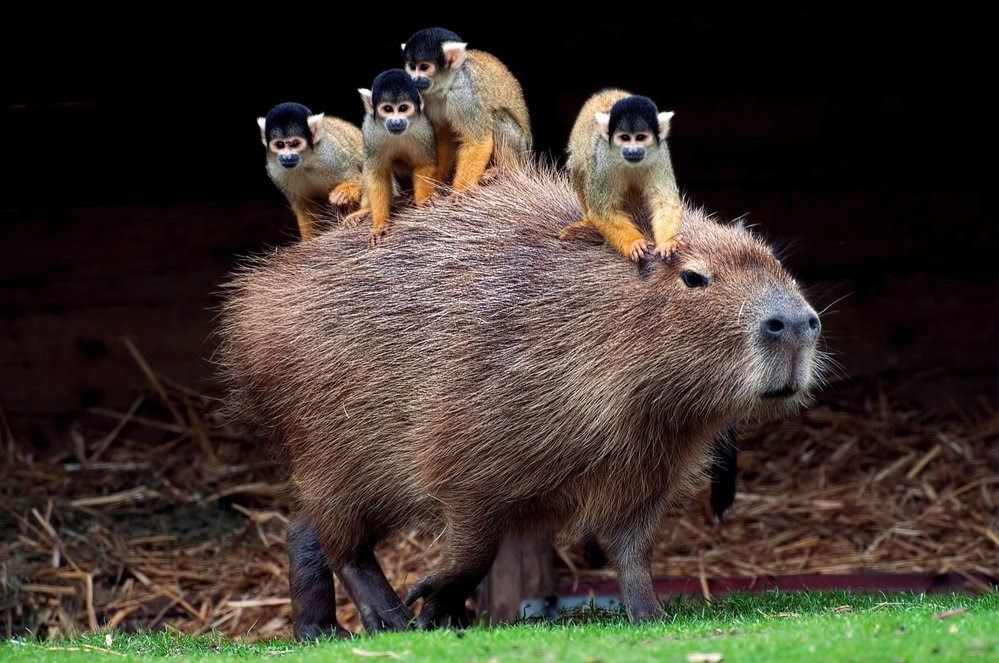 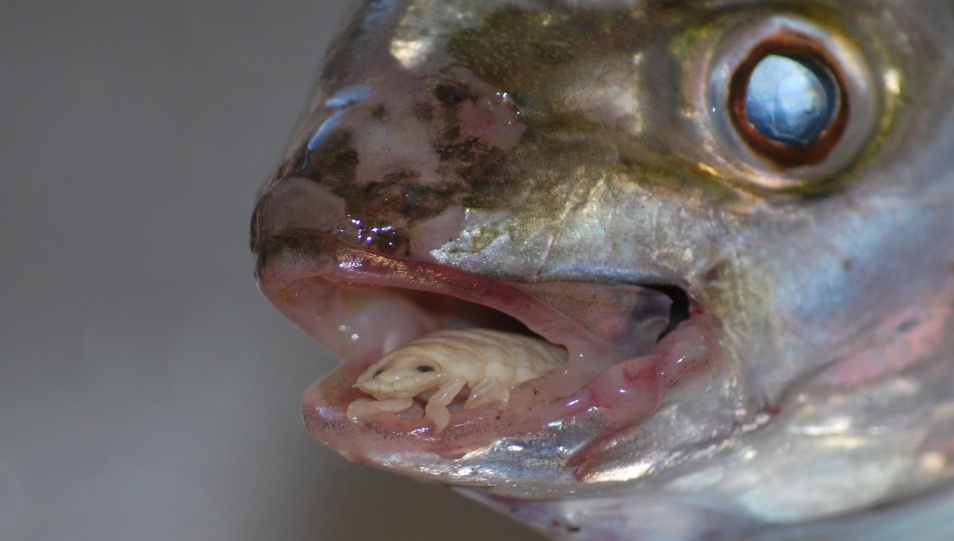 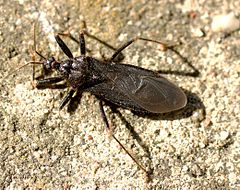 Наприклад, серед клопів p. Reduvius є види справжніх хижаків, які вільно існують і живляться комахами, але редувій бру­дний (R. personatus) поряд з хижацтвом може інколи нападати на людину, смоктати її кров.
Паразитизм як комплекс найрізноманітніших біологічних взаємовідносин виник із коменсалізму, хижацтва або сапрозойного способу життя. У процесі еволюції в паразитів розвинулися прогресивні адаптації до організму хазяїна, але в багатьох - ще й до умов навколишнього середовища, що сприяло їх значному поширенню в природі.
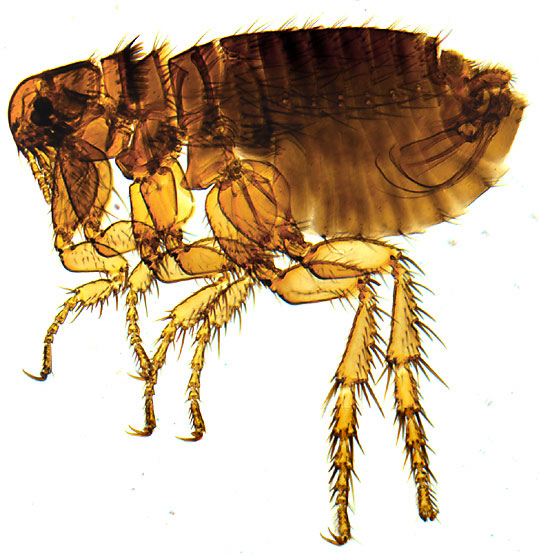 Адаптація паразитичних, за рахунок спрощення своєї будови, до паразитичного способу існування викликала як необхідність пристосовуватись до живлення й руху в нових умовах. 
Таким чином, деградація паразитів є відносним явищем - паразити є високоспеціалізованими організмами, максималь­но пристосованими до специфічних умов існування.
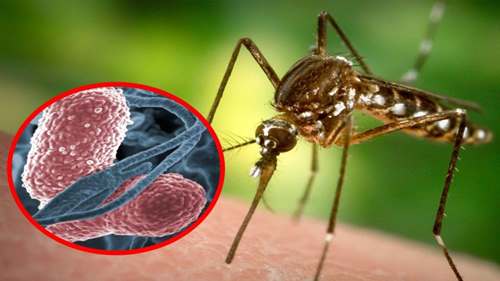 Вельми складним процесом є виникнення кров'яного пара­зитизму. На думку більшості вчених, це є вторинним явищем, яке виникло з кишкового паразитизму, але щодо первинних хазяїв цих паразитів існує дві основні позиції. 
Згідно з першою, кровопаразити спочатку були винятково кишковими паразита­ми різноманітних безхребетних і лише з переходом останніх до паразитування на хребетних пристосувались до нового середо­вища - кров'яного русла останніх, куди вони випадково потра­пляли під час кровоссання. У подальшому вони постійно потра­пляли до кишечнику безхребетної тварини під час повторних актів кровоссання, завдяки чому пристосувались до існування в обох середовищах - кишечнику комах і кров'яному руслі хребетних.
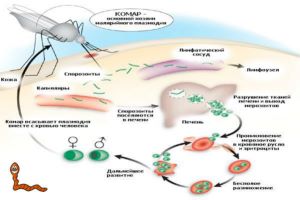 За іншою думкою, кровопаразити хребетних спочатку були кишковими паразитами тих самих хазяїв, звідки поступово пе­рейшли до кров'яного русла. 
Вивчення біології окремих видів свідчить, що в деяких випадках кровопаразити хребетних своїми віддаленими предками мали кишкових паразитів тих самих хребетних (кокцидії). Але в інших випадках (джгутиконосці) первинними хазяїнами кровопарази­тів хребетних, скоріше за все, були кишкові паразити безхребет­них, переважно комах.
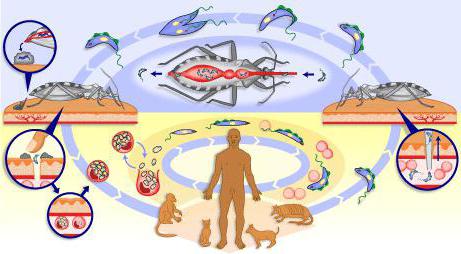 У багатоклітинних організмів (Metazoa) в процесі переходу до паразитизму відбулися певні зміни в морфології, способах живлення, обміну речовин, особливостях розмноження. При цьо­му зміни біології ендо- та ектопаразитів мають різні тенденції. Наприклад, у більшості кровосисних Diptera, як ектопаразити, вигляд практично не змінився, але органи живлення зазнали значних перетворень. Зокрема, їх хоботок набув можливості про­колювати шкіру, а слинні залози почали виробляти секрет, що попереджує скипання крові - антикоагулянт. Вважається, що при цьому великого значення набував перехід предкових форм від поліфагії до монофагії, спеціалізація у виборі поживних субстра­тів та способів їх споживання.
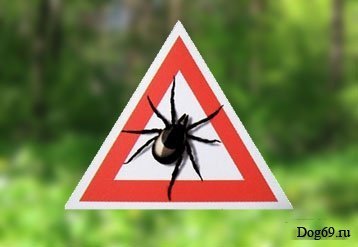 основні види укусів
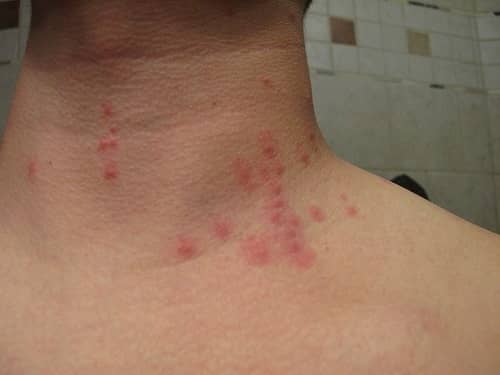 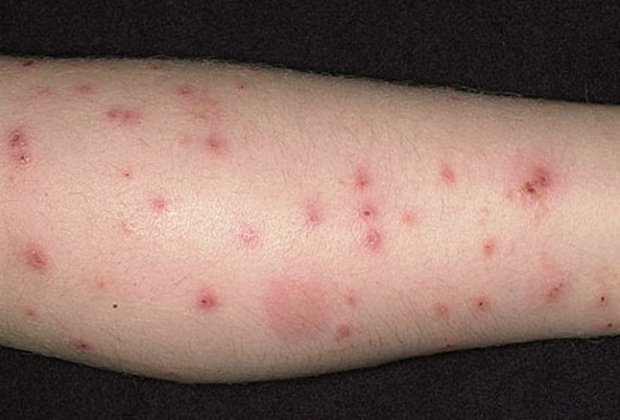 комара
блохи
клопа
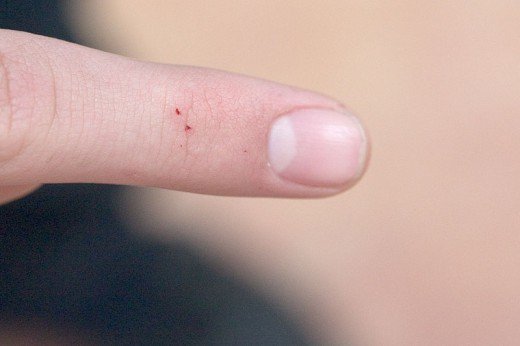 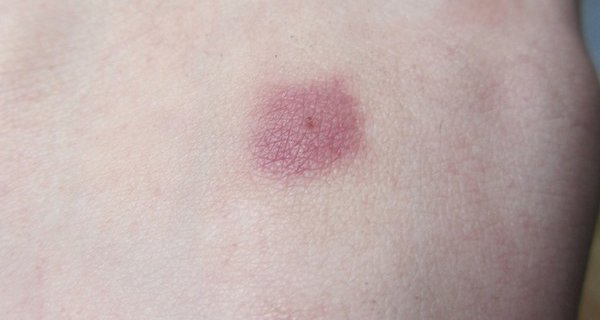 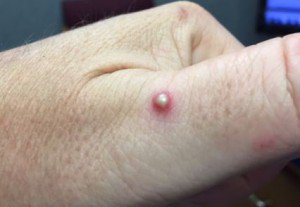 мурахи
кліща
павука
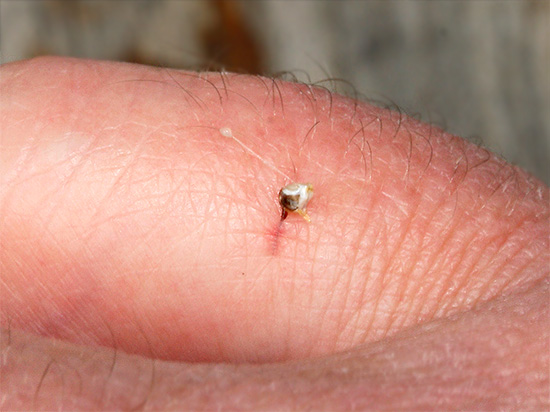 оси і бджоли
Ендопаразити під час адаптації до нових умов існування мо­жуть втрачати ряд морфологічних структур. Зокрема, у цестод відсутній кишечник, у багатьох слабо вираженим є м'язовий шар, погано розвинені органи чуття тощо. Але в гельмінтів виникають прогресивні морфофізіологічні адаптації, що забезпечують їх найкраще існування як паразитів. До таких змін слід віднес­ти розвиток тегументу (захисний покрив), появу різноманітних органів фіксації. До того ж паразитам властива велика плодю­чість завдяки прогресивному розвитку статевої системи.
Таким чином, деградація паразитів є відносним явищем - паразити є високоспеціалізованими організмами, максималь­но пристосованими до специфічних умов існування. Як наслі­док, деякі „зайві" структури втрачаються або значно перетворюються, а, з іншого боку, надзвичайного розвитку набувають інші органи.
Окремі збудники паразитарних хвороб мають швидкі темпи росту: деякі цестоди за добу збільшуються на 10 см і більше. Така швидкість росту та велика плодючість стали можливими завдяки досконалому живленню порівняно з вільноіснуючими організмами. 
Найбільш імовірним вважається походження ектопаразитів від вільноіснуючих організмів, у першу чергу хижаків. Особливо добре такий перехід простежується в членистоногих: від тимчасового паразитизму (клопи, комарі тощо) через тривалий зв'язок із хазяїном (кліщі, блохи) до постійного ектопаразитизму (воші).
Також імовірним вважається виникнення ектопаразитизму від форм із сидячим способом життя. Таким є походження паразитизму серед вусоногих раків (Cirripedia), деякі з яких достатньо глибоко занурюються в шкіру хазяїна (Coronula).
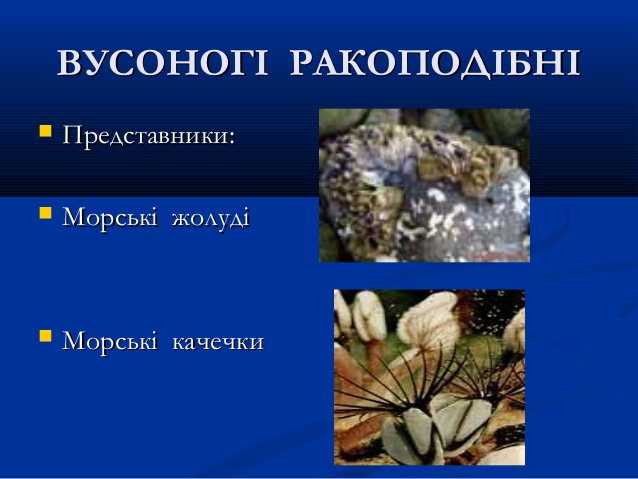 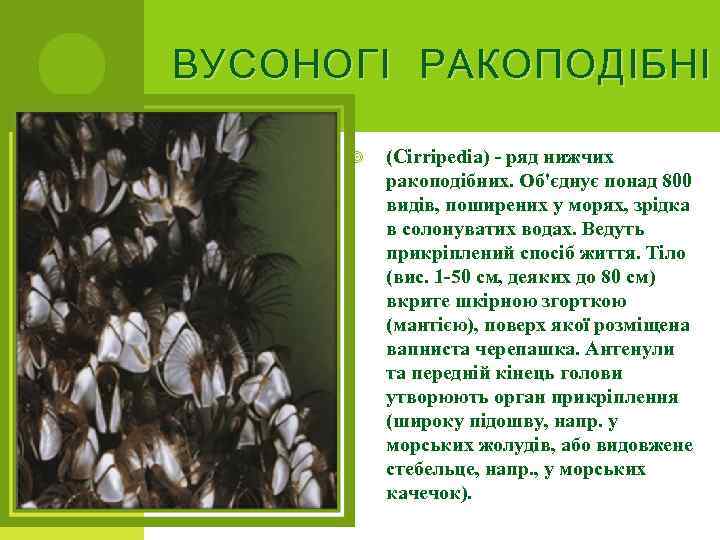 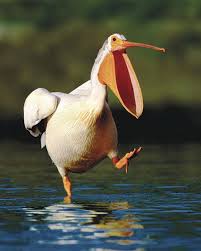 Формування ендопаразитиаму інколи може бути пов'язаним з попереднім ектопаразитичним способом існування. Прикладом цього явища є пухоїд пелікана (p. Tetrophtahlmus), який мігрував із пір'яного покриву до піддзьобного мішка, де почав живитися кров'ю. 
Ще цікавішим є перехід до ектопаразитизму жаб'ячої багатоустки (Polystomum integerrimum), яка в личинковій фазі паразитує на зябрах пуголовків як ектопаразит. Після метаморфозу пуголовка на жабу через атрофію зябер хазяїна паразит переходить до сечового міхура через клоаку. До неї він просувається вентральною поверхнею тіла хазяїна, де стає ендопаразитом і досягає статевої зрілості.
У деяких випадках ендопаразитизм виник через зміни інстинкту відкладання яєць: замість відкладання яєць на гнильному органічному субстраті, їх випадково могли почати відкладати на ранах і виразках ще живих тварин. Оскільки такі умови виявилися більш сприятливими, ця випадковість закріпилася в еволюції, а потім з'являється також відкладання яєць у порожни¬нах тіла (вольфартова муха, оводи).
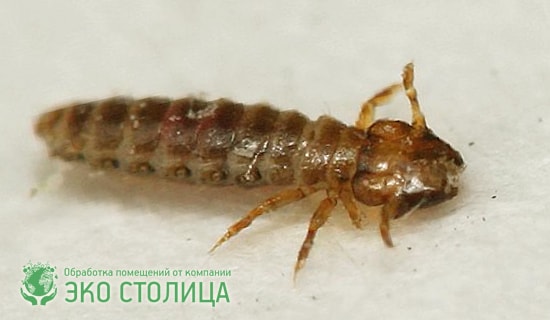 пухоед
Переважна кількість випадків ендопаразитизму, зокрема кишкового паразитизму, є первинним явищем, що розвивалися внаслідок занесення до травної системи яєць або пасивних фаз вільноіснуючих організмів. Досить яскраво подібний перехід спо­стерігається в нематод, значна кількість яких є вільноіснуючими формами. Наявна ціла низка перехідних форм від них до облігатних ендопаразитів.
Інколи в деяких паразитів з'являється вигідне пристосуван­ня до особливостей умов існування, яке полягає в затримці рос­ту та розвитку окремих особин при підвищенні щільності зара­ження хазяїна (Diphyllobothrium latum). Чим більша чисельність популяції, тим менший середній розмір та вага окремих особин, але більший сумарний розмір всієї популяції, і навпаки: чим менш численна популяція, тим більший середній розмір і вага особин, що її складають. Біологічний зміст цього явища полягає в тому, що в разі загибелі статевозрілих особин, особини, що за­тримувались у своєму розвитку, утворюють своєрідний резерв і змінюють загиблих, підтримуючи існування виду.
У цілому в еволюції плоских червів спостерігається два основ­ні напрямки розвитку. Вони беруть початок від предкових форм які є спільними з прямокишковими війчастими роду Dallyelida ряду Rhabdocoela. У першому напрямку спостерігається перехід предкових форм до симбіотичних відносин із молюсками. Пода­льша еволюція цих відносин викликала перехід симбіонтів до ен­допаразитів молюсків. Таким був шлях еволюції протрематод, які дали початок сучасним трематодам і аспідогастридам. Мож­на вважати, що від протрематод відокремились і предки сучасних діциємід, які пройшли самостійну еволюцію разом зі своїми хазяями - головоногими молюсками та досягли найбільшого сту­пеня морфофізіологічного регресу.
Іншим напрямком еволюції паразитичних плоских червів є формування групи Cercomacromorpha, яка характеризується на­явністю особливого утворення - церкомера. Предки цієї групи червів, імовірно, були ектопаразитами палеозойських хрящових риб (елязмобранхій). Із часом вони дали початок чотирьом само­стійним класам. Представниками одного із них є моногенеї, що залишились ектопаразитами риб. Коло їх хазяїв значно розши­рилось, і нині ці ектопаразити зустрічаються не лише на хрящо­вих, але й на кісткових рибах (морських та прісноводних).
Решта Cercomacromorpha стали ендопаразитами. Найбільш поширеним і процвітаючим є клас стьожкових червів. Спалах видоутворення у межах цього класу, імовірно, пов'язаний з опа­нуванням нових хазяїв - наземних хребетних. Два інших класи Gyrocotylidea і Cestodaria зберегли зв'язок зі стародавніми хря­щовими рибами (обидві ці групи є дуже виокремленими й нечис­ленними). Єдність походження усіх церкомерних червів підтвер­джується збереженням у них церкомера. У моногенетичних си­сунів гомологом цього утворення є диск прикріплення; у цестод церкомер добре виражений на стадії процеркоїду, а в подальшо­му відкидається. У Gyrocotylidea і Cestodaria церкомер добре розвинений на личинковій стадії, втягується в паренхіму заднього кінця тіла дорослих особин.
Поява стійкості до несприятливих умов навколишнього се­редовища також є прогресивною адаптацією в окремих видів па­разитів. Так, наприклад, личинки деяких гельмінтів тривалий час переносять висихання, аргасові кліщі протягом кількох ро­ків (до 11) можуть обходитись без живлення. 
Прогресивною адап­тацією може вважатись міграція личинок до місць постійного мешкання в організмі хазяїна. У зв'язку з цим вони можуть ло­калізуватися майже в усіх тканинах та органах.
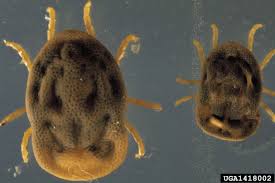 Усі паразитичні організми є членами певних біогеоценозів, але вони мають різний зв'язок із середовищем. Ектопаразит є членом відкритого біоценозу, веде вільний спосіб існування й використо­вує хазяїна тимчасово для живлення (переважно - кров'ю). Ендопаразит пов'язаний із зовнішнім середовищем переважно в стані спокою (циста геопротистів, яйце геогельмінтів) або безпосеред­ньо не пов'язаний із ним (біопротисти, біогельмінти).
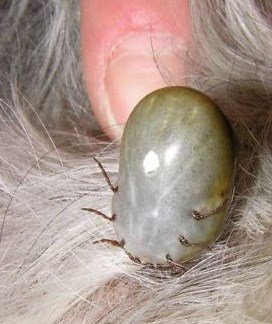 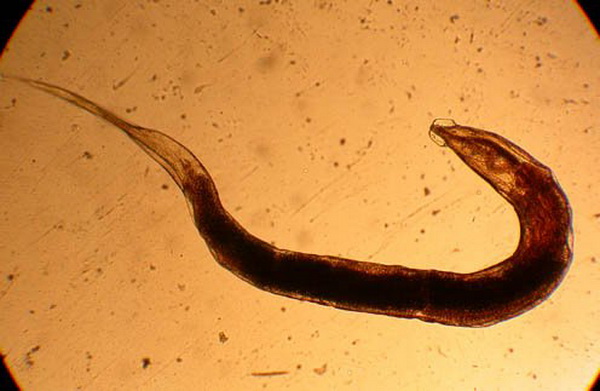 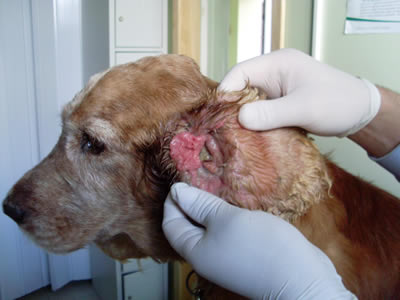 Однак більшість внутрішніх паразитів має певні фази, що контактують із зовнішнім середовищем, це надає змогу поділити їх на дві групи:
1) ті, що знаходяться у зовнішньому середовищі в активному стані (переважно личинки  або статевозрілі особини); 
2) ті, що перебувають із зовні в пасивному стані.
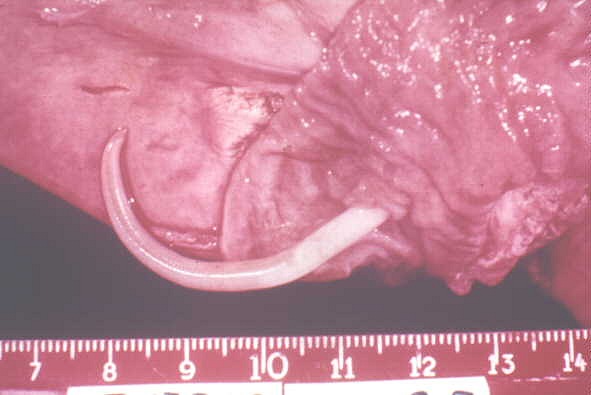 Паразити, що мігрують, виробляють певні пристосування для проникнення крізь шкіру, стінки кишечнику або кровоносних судин. Наприклад, онкосфера цестод містить у собі зародок із гачками, якими просвердлюється епітелій кишечнику, а личинки окремих видів нематод мають загострений головний кінець або протеолітичні ферменти, що сприяють проникненню крізь тканини. Після проходження кишкового або шкіряного бар'єрів паразит мігрує кровоносною або лімфатичною системою до міс­ця свого мешкання. 
Так, наприклад, Ancylostoma duodenale від­кладає яйця, що виводяться у зовнішнє середовище. Із них виходять дрібні личинки, які після двох линянь перкутанно потрапляють у кров'яне русло людини, заносяться в серце, а по­тім до легенів. В останніх вони виповзають у порожнину брон­хів, мігрують до трахеї й глотки, а звідти травним шляхом - до дванадцятипалої кишки, тобто місця своєї кінцевої локалізації. Існують також інші шляхи міграцій. Так, наприклад, реакція втечі в личинки аскариди (недорозвинена кутикула) пов'язана з необхідністю уникнення шкідливого середовища кишкового тракту. Для подальшого їх розвитку необхідна наявність кисню, тому з чим вони мігрують до легенів. Лише після цього відбува­ється остаточне формування кутикули, що дозволяє цим личин­кам повернутися до кишечнику - місця паразитування дорослих особин .
Пасивні фази ектопаразитів у зовнішньому середовищі залу­чаються переважно до ланцюгів живлення. При цьому кінцеві результати можуть бути зовсім різними - залежно від того, до якого виду тварини потрапляють відповідні пасивні фази ендо­паразитів. Якщо яйця або цисти потрапляють до не­сприйнятливого організму, може відбутись їх повне перетравлен­ня (І). В інших випадках захисні оболонки можуть зберегти зов­нішній вигляд яйця або цисти при їх проходженні травною сис­темою, але втрачають життєздатність (II). У цьому випадку йдеть­ся про транзитне проходлсення яєць або цист через організм тва­рини з втратою їх інвазуючих властивостей. Інколи транзит че­рез організм тварини є обов'язковим етапом життєвого циклу найпростіших (копрофільні або копрозойні найпростіші). 
Паразитичні найпростіші, наприклад амеби, потрапивши до травного тракту, можуть додатково розмножуватися (V). Схожа схема характерна й для багатьох нематод, розвиток яких відбу­вається без зміни хазяїв.
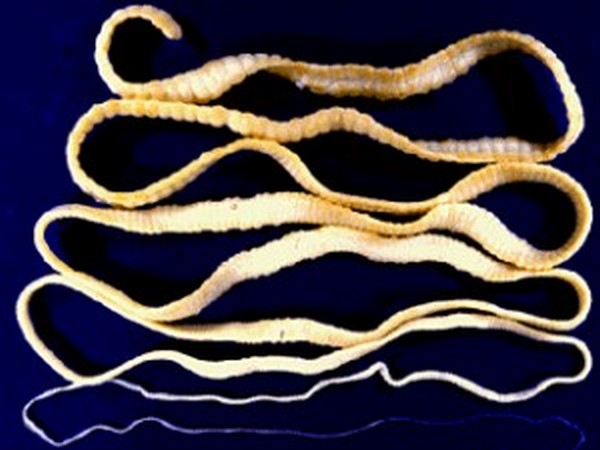